The Binomial Distribution
Nina Gunnes
October 28, 2021
10/28/2021
Fall 2021 - Lecture 5
1
Count variable
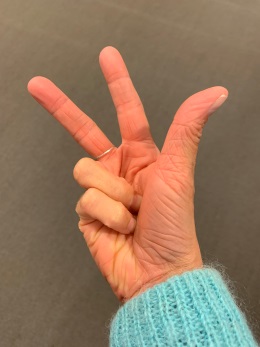 10/28/2021
Fall 2021 - Lecture 5
2
Example
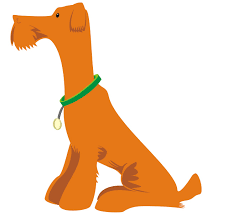 10/28/2021
Fall 2021 - Lecture 5
3
Binomial experiment
10/28/2021
Fall 2021 - Lecture 5
4
Examples (Aalen et al., 2006)
Childbirth
Boy or girl
Throw of the die
A six or not
Treatment with penicillin
Anaphylactic shock or not
Gallup poll
Voting for a political party or not
Occurrence of disease
Suffering from allergies or not
Genetics
Sickle cell anemia or not
10/28/2021
Fall 2021 - Lecture 5
5
Binomial distribution
10/28/2021
Fall 2021 - Lecture 5
6
Binomial distribution, cont.
10/28/2021
Fall 2021 - Lecture 5
7
Binomial distribution, cont.
10/28/2021
Fall 2021 - Lecture 5
8
Example
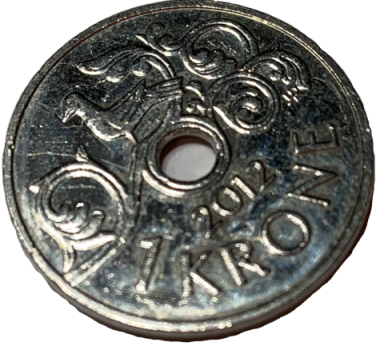 10/28/2021
Fall 2021 - Lecture 5
9
Hypotheses blah, blah, blah …,
significance level blah, blah, blah …
Hypothesis testing
Yeah, yeah, but is the new
treatment better than
the old one or not?!
10/28/2021
Fall 2021 - Lecture 5
10
Hypothesis testing, cont.
10/28/2021
Fall 2021 - Lecture 5
11
Hypothesis testing, cont.
10/28/2021
Fall 2021 - Lecture 5
12
Hypothesis testing, cont.
10/28/2021
Fall 2021 - Lecture 5
13
Migraine (Aalen et al., 2006)
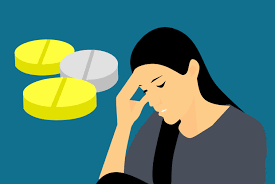 https://pxhere.com/en/photo/1448737
10/28/2021
Fall 2021 - Lecture 5
14
Migraine (Aalen et al., 2006), cont.
10/28/2021
Fall 2021 - Lecture 5
15
Migraine (Aalen et al., 2006), cont.
10/28/2021
Fall 2021 - Lecture 5
16
Migraine (Aalen et al., 2006), cont.
10/28/2021
Fall 2021 - Lecture 5
17
Cot death (Aalen et al., 2006)
10/28/2021
Fall 2021 - Lecture 5
18
Cot death (Aalen et al., 2006), cont.
10/28/2021
Fall 2021 - Lecture 5
19
Cot death (Aalen et al., 2006), cont.
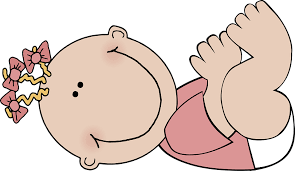 https://pixabay.com/vectors/baby-girl-cartoons-pink-new-baby-33252/
10/28/2021
Fall 2021 - Lecture 5
20
References
Aalen OO, Frigessi A, Moger TA, Scheel I, Skovlund E, Veierød MB. 2006. Statistiske metoder i medisin og helsefag. Oslo: Gyldendal akademisk.
10/28/2021
Fall 2021 - Lecture 5
21